What Small and Emerging Contractors Need to KnowIntroduction to Construction Risks and Contracting Practices© Copyright 2014 NASBP
The Nature of Construction
Each construction project is unique.
Contractors must identify risks and exposures to possible loss, including:
Contract formation risks
Entity formation risks
Entity management risks
Expectation risks
Communication risks
Resource risks
Site risks
Force majeure risks
Completion risks
This presentation will focus on contractual risks and how to identify such risks.
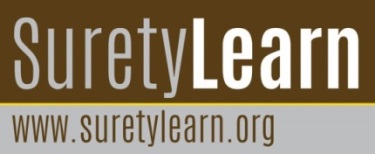 2
Construction Contract Is Critical
Statement of relationship between the parties
Obligations
Rights
Procedures
Risk management and mitigation—are risks accounted for and properly allocated?
Bond may incorporate construction contract
READ and UNDERSTAND the contract:  ignorance is not bliss; it can kill the company.
Your surety bond producer can help you spot contractual risk issues.
Consult a knowledgeable construction attorney to analyze the contract and to negotiate changes, if necessary
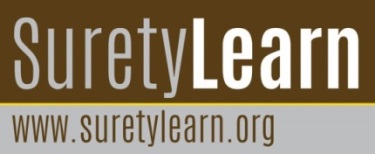 3
The Construction Contract
The term “construction contract” is somewhat confusing because it is NOT just one document.
Each “construction contract” is typically comprised of many documents:
Agreement
General Conditions
Supplemental Conditions
Drawings
Specifications
Addenda
Modifications/Change Orders
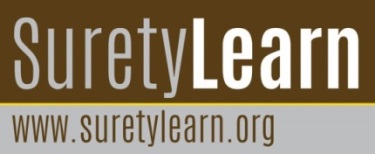 4
General Conditions of the Contract
The General Conditions document contains many of the provisions on construction project risks, addressing such matters as:
Responsibilities of the contractor and the owner
Administration of the contract by the owner and/or design professional
Terms relating to separate contractors and to contractor’s subcontractors
Procedures for initiating changes in the work
Procedures for resolving disputes and claims
Provisions addressing delays and time for performance
Procedures for payments
Requirements for indemnity, insurance, and bonds
Procedures for contract suspension and termination
Procedures for project close-out
Miscellaneous terms, such as governing law
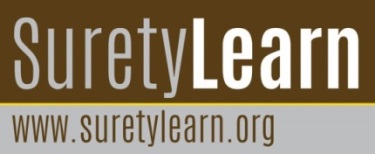 5
How to Evaluate Contractual Risks
What are the specific risks present on this project that can be addressed contractually?
Which party is in the best position to evaluate, control, manage and assume the risk?
What is the probability of a specific risk occurring?
What are the consequences if the specific risk occurs?
Is the specific risk insurable?
What are the overall risks presented by this contract?
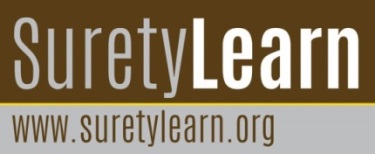 6
Contractual Risk
Risk Choices
Assume the risk
Share the risk
Transfer the risk
Risk Allocation Strategy
Allocate a specific project risk to the party that is best able to control and manage the risk and to benefit from assuming such risk.
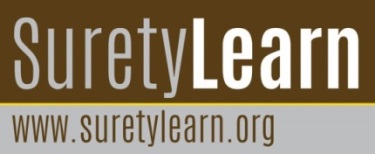 7
How Do We Know if We Have a “Good Contract”?
“A good contract clearly informs each party what it must do and to what it is entitled.  It also informs each party of its rights if the other party does not perform as promised.  It anticipates the likely problems and resolves them clearly and in a way that strikes the parties as reflecting a proper allocation of risks and responsibilities.”

	             --Law Professor Justin Sweet
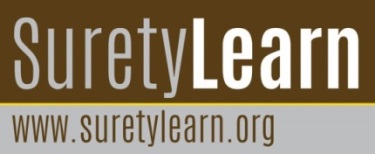 8
Importance of Using Balanced Contracts with Proper Risk Allocation
Provides many benefits to the project participants and to the project
Stimulates competition; increases pool of qualified contractors and subcontractors interested in the project
Fosters positive project relationships, thereby reducing an adversarial mentality 
With fewer uncertainties caused by unfairly allocated risks, avoids addition of time and cost contingencies to cover unreasonable risks
Enhances business reputation
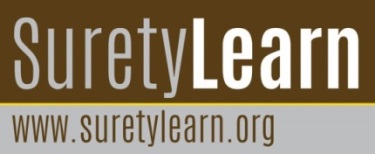 9
Industry Standard Form Contracts
American Institute of Architects (AIA)
ConsensusDOCS
Engineers Joint Contract Documents Committee (EJCDC)
Design-Build Institute of America (DBIA) 
Others
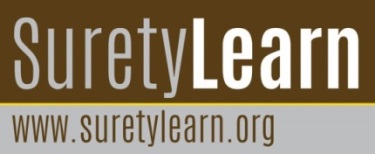 10
Industry Standard Forms
Developed by knowledgeable drafters
Seek consensus positions through dialogue with stakeholders
Generally represent prevailing customs and practices and are good sources for industry best practices
Revised regularly to comport with legal trends
Popular because they are familiar to industry players and, therefore, may expedite transactions
Many have considerable legal precedent
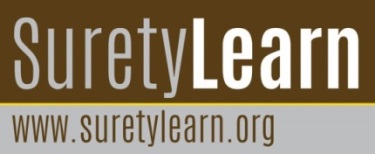 11
Cautions About Working with Standard Form Contracts
Read the form in its entirety—always.
Modify to address specific project and jurisdictional requirements.
Understand that standard forms incorporate some level of drafter/institutional bias.
Use only with coordinated documents, so there are no conflicting terms and conditions in the various project documents.
Note the edition/year of each form publication.
Pay special attention to capitalized words and defined terms.
Seek advice of counsel about the legal implications of the terms of the contract and work with counsel to negotiate the terms, if needed.
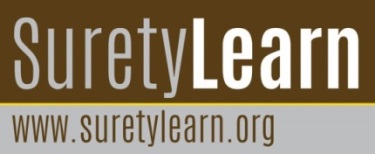 12
Contractor Checklists to Identify, Assess and Manage Risks on a Project
There are many typical construction risks that might impact a contractor’s success on a project.
To review a series of checklists to help you identify, assess, and manage risks on a specific project, go to http://suretylearn.org/wp-content/uploads/2014/01/M8_SuretyLearn-Construction-Risks-2013.pdf to find the article, “A Quick Introduction to Construction Risks and Contracting Practices,” on the suretylearn.org website.
The checklists are found in Appendices A-I at the end of the article.
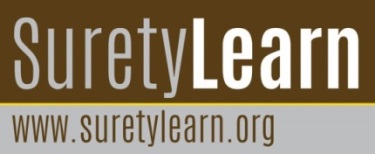 13
suretylearn.orgprovides valuable resources and information on growing your small construction business and on positioning your business to qualify for surety credit.